Super-magnetosonic Downstream Jet Formation Caused by Shock Reformation
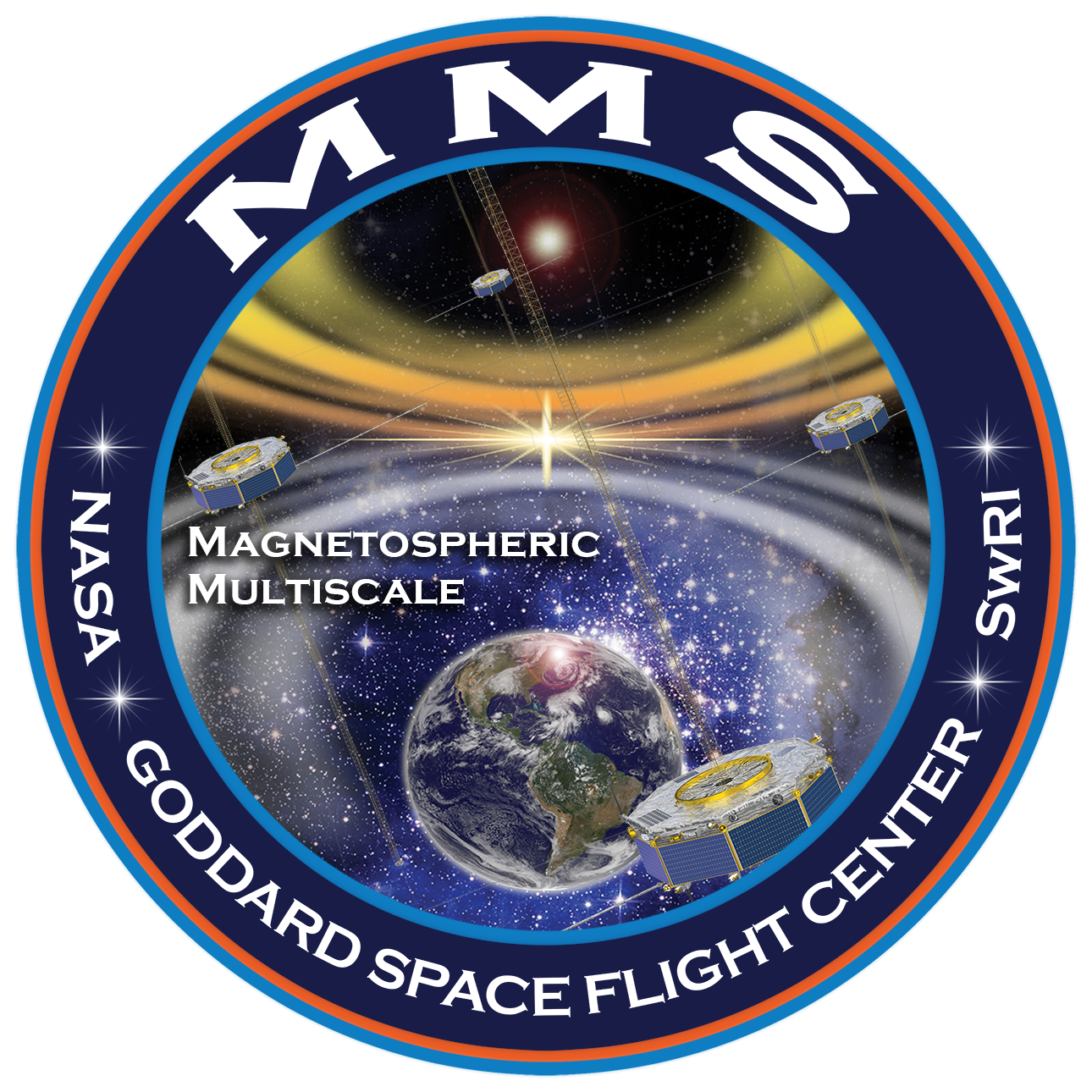 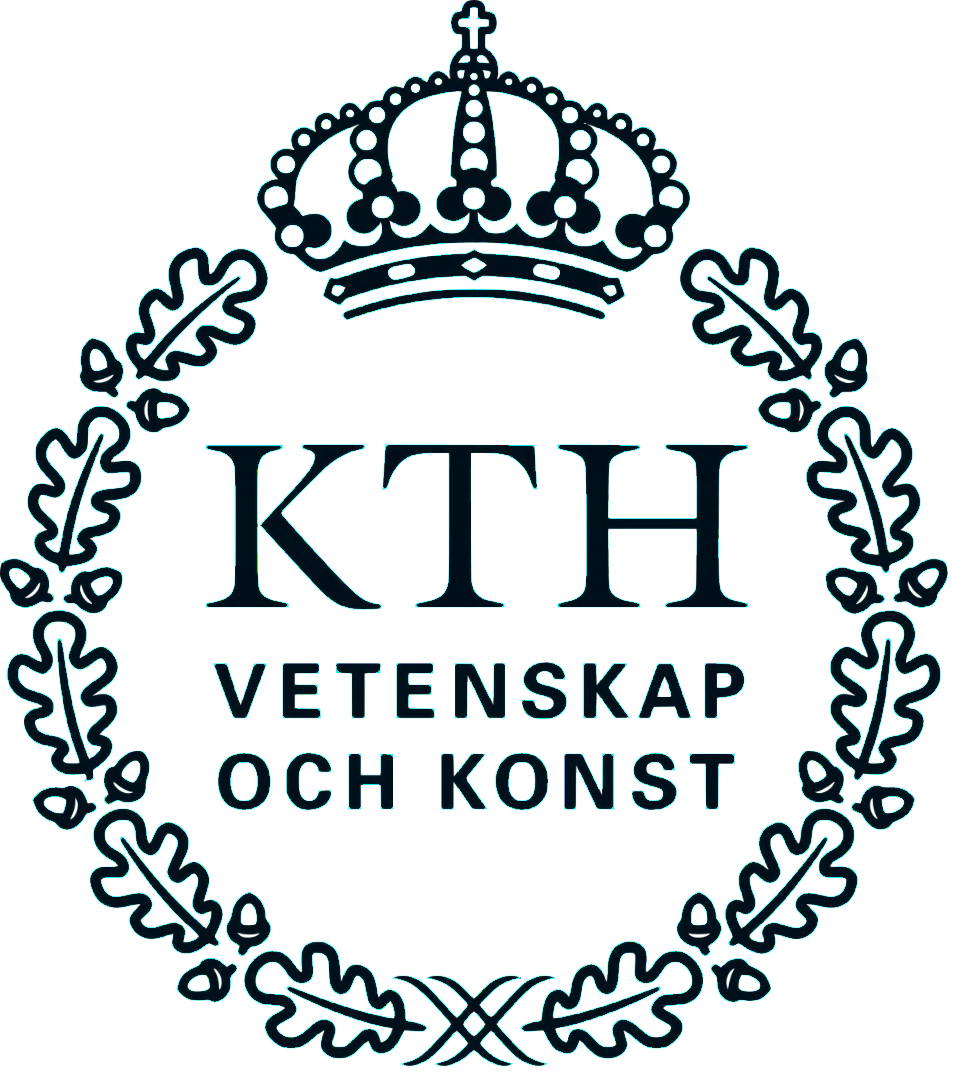 Savvas Raptis1, Tomas Karlsson1, Andris Vaivads1, Craig Pollock2, Ferdinand Plaschke3, Andreas Johlander4, Henriette Trollvik1, Per-Arne Lindqvist1

1Space and Plasma Physics, KTH Royal Institute of Technology,  Stockholm, Sweden, 2Denali Scientific, Fairbanks, AK, 99709, USA, 3Institute of Geophysics and Extraterrestrial Physics, Technische Universitat Braunschweig, Germany, 4Swedish institute of Space Physics, Uppsala, Sweden
Bow shock & Magnetosheath Jets
Results | in-situ observations
Results | Model
Model of the shock evolution, reformation and 
the generation of a magnetosheath jet.
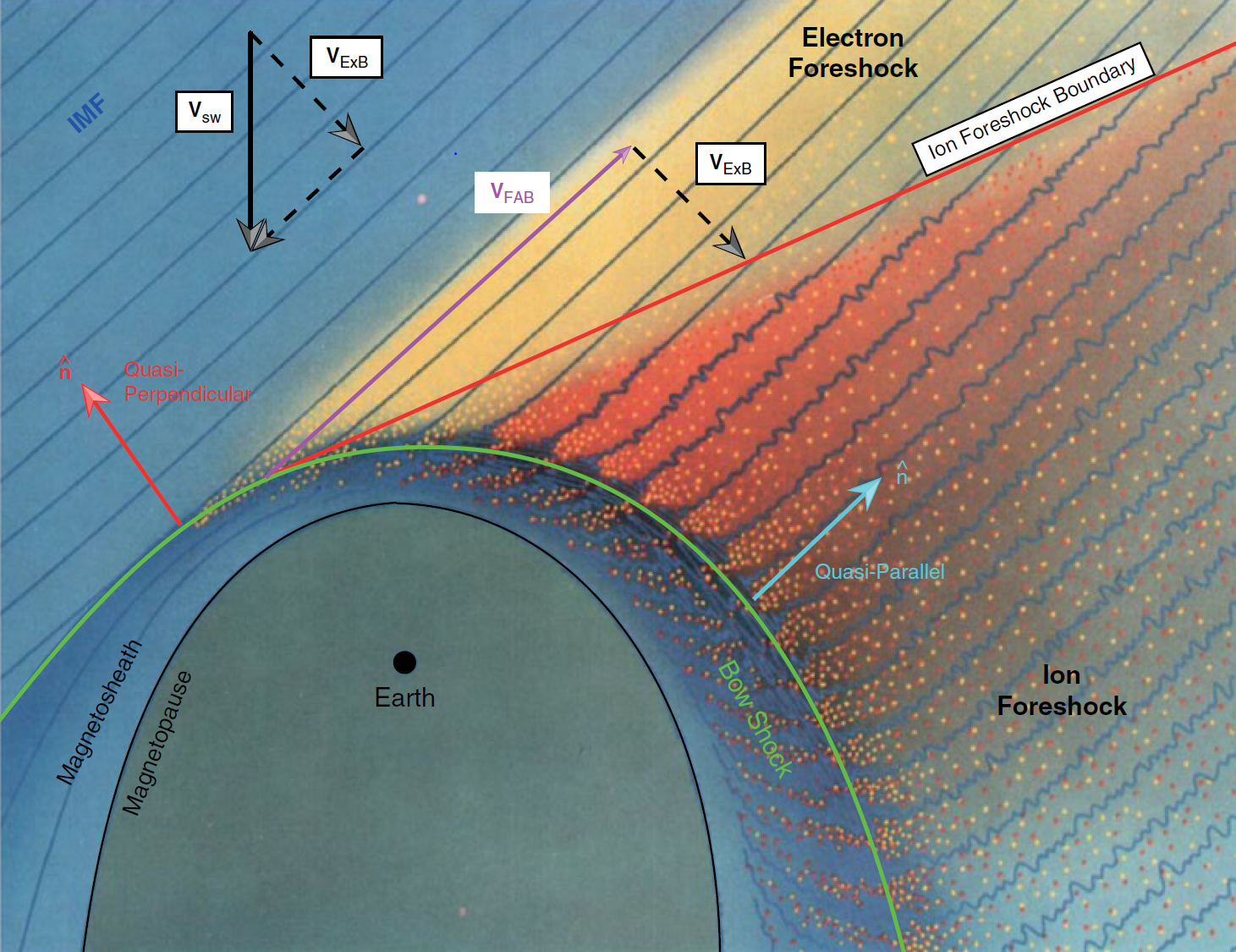 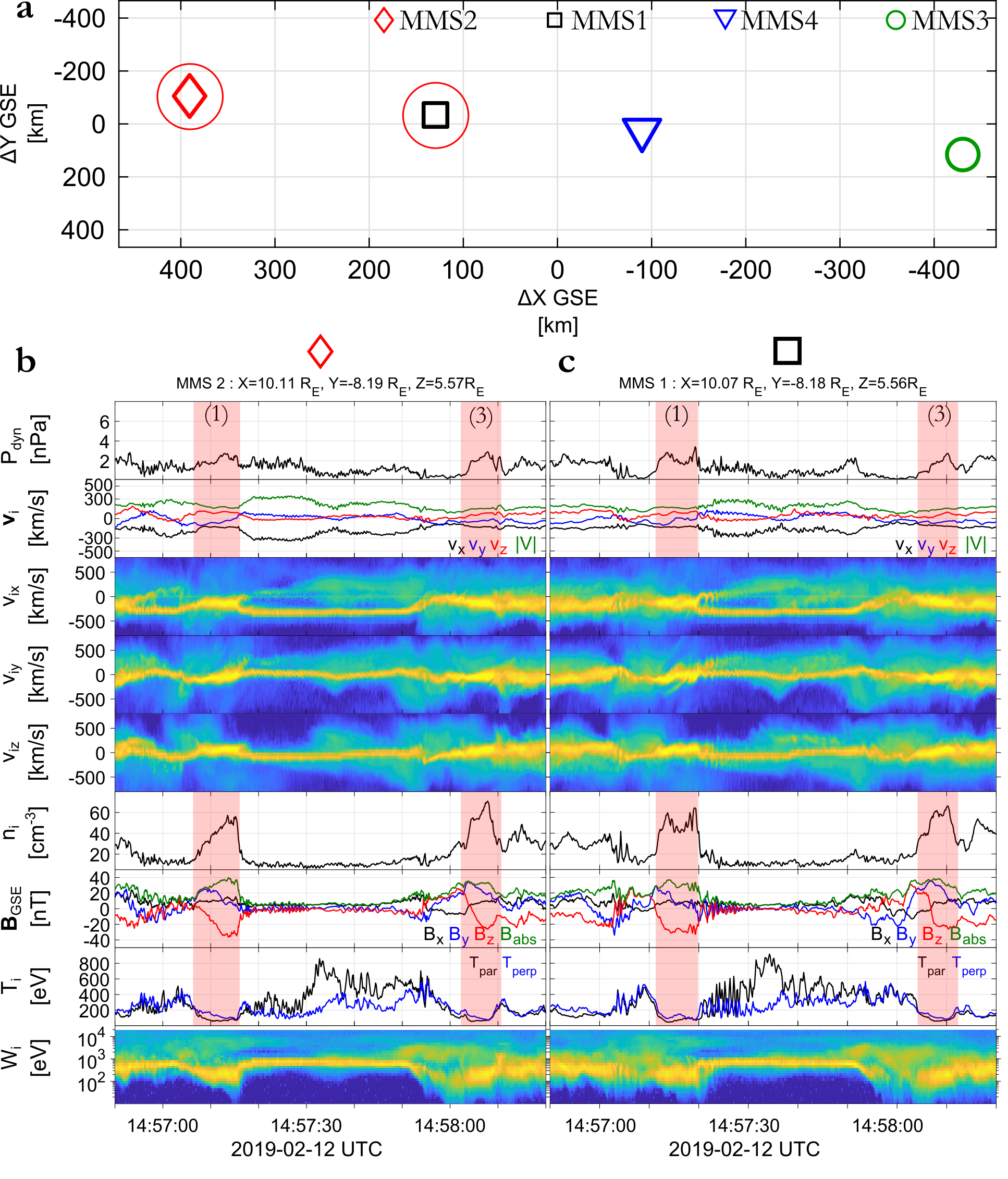 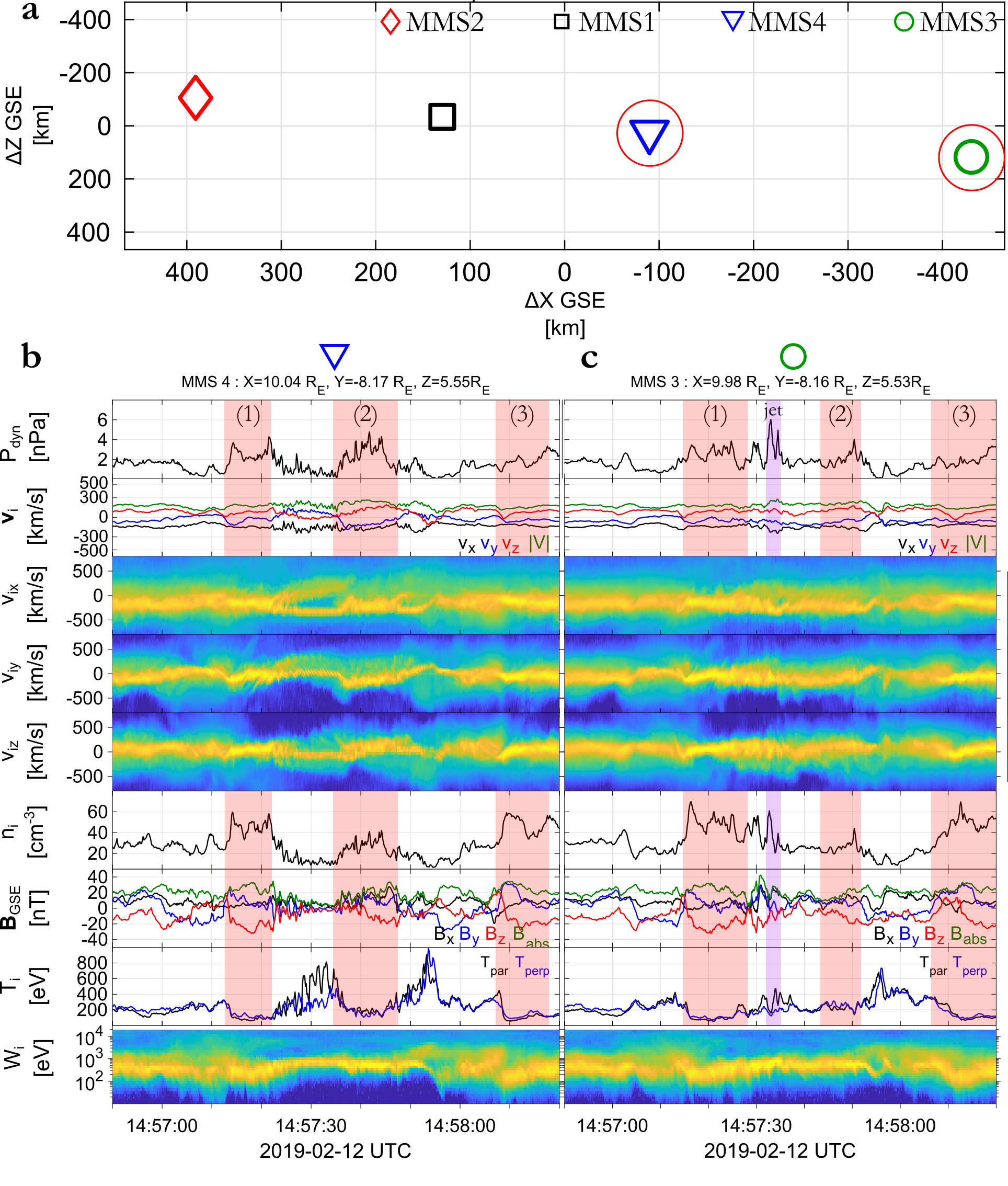 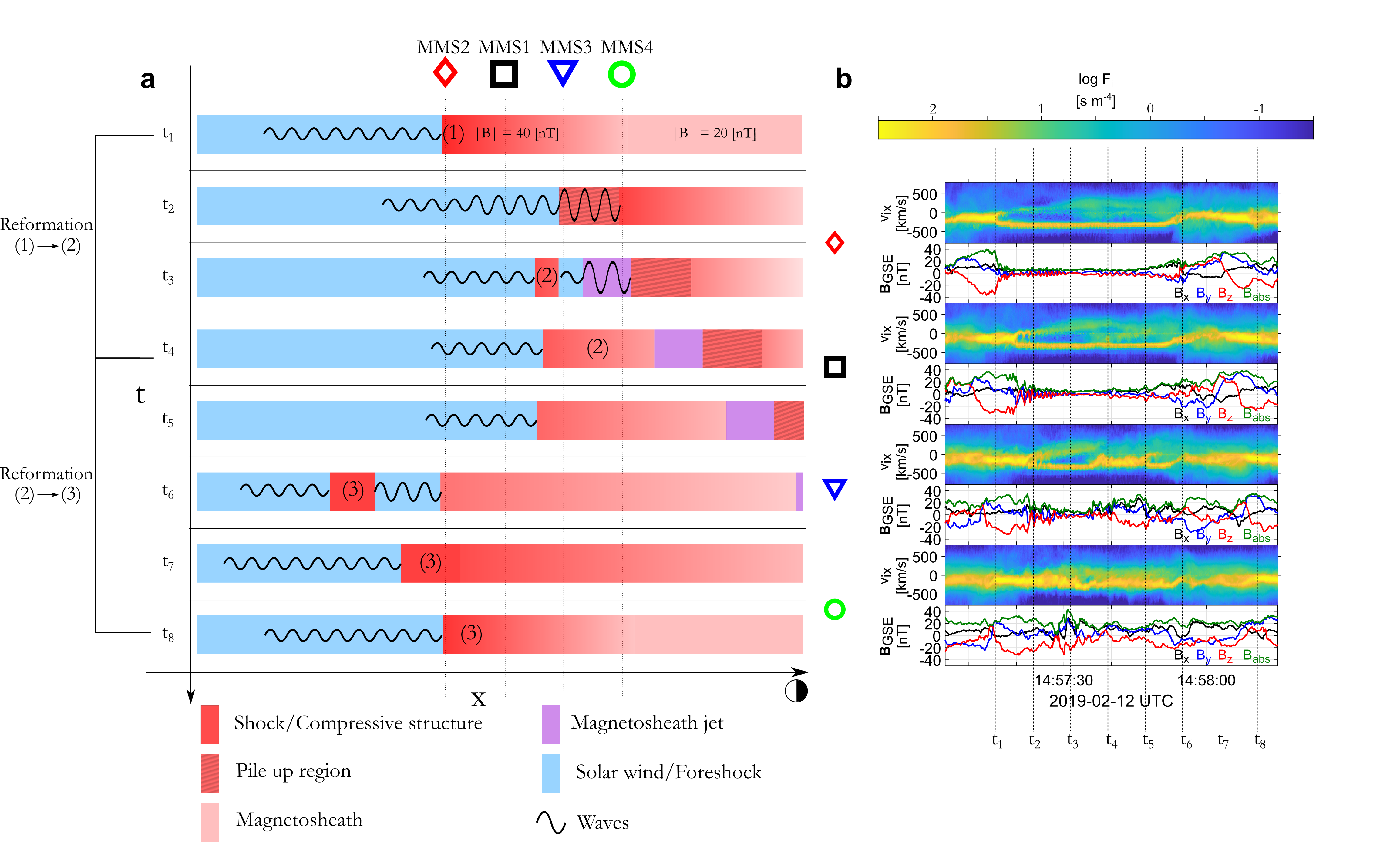 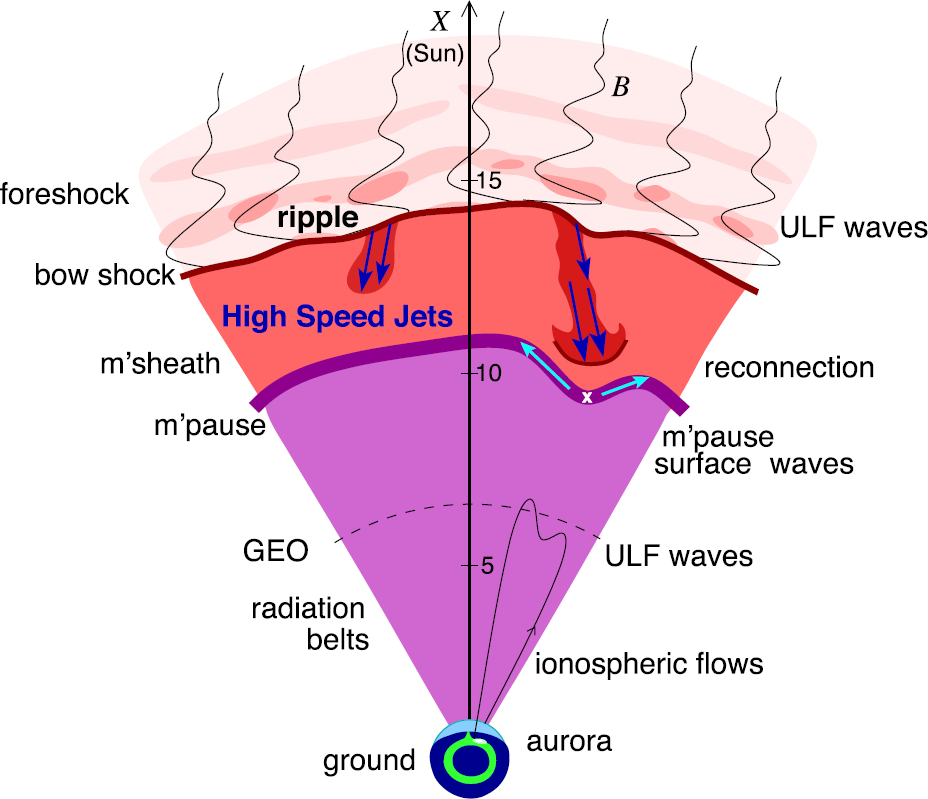 L. B. Wilson (2016) | Geophysical Monograph Series
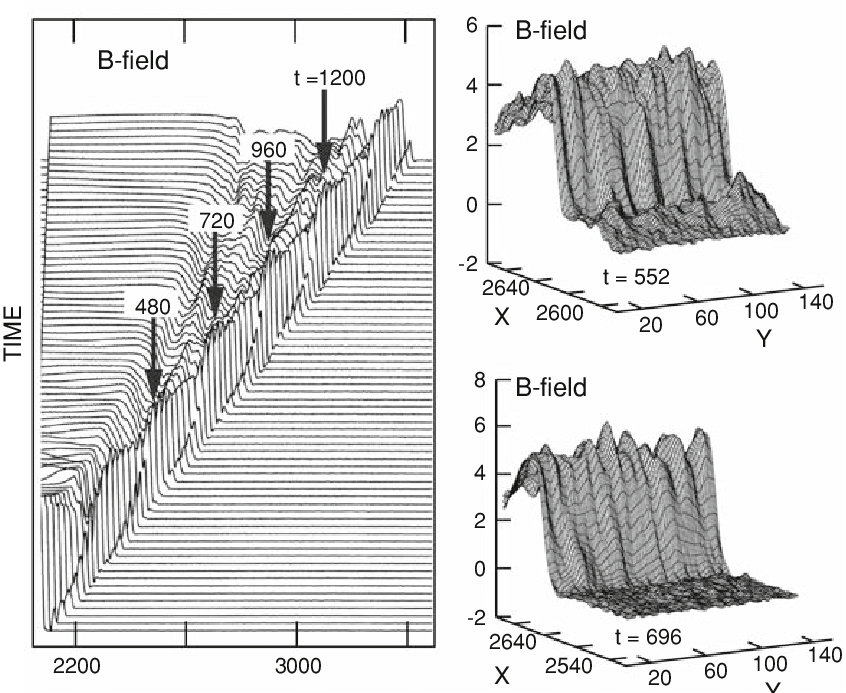 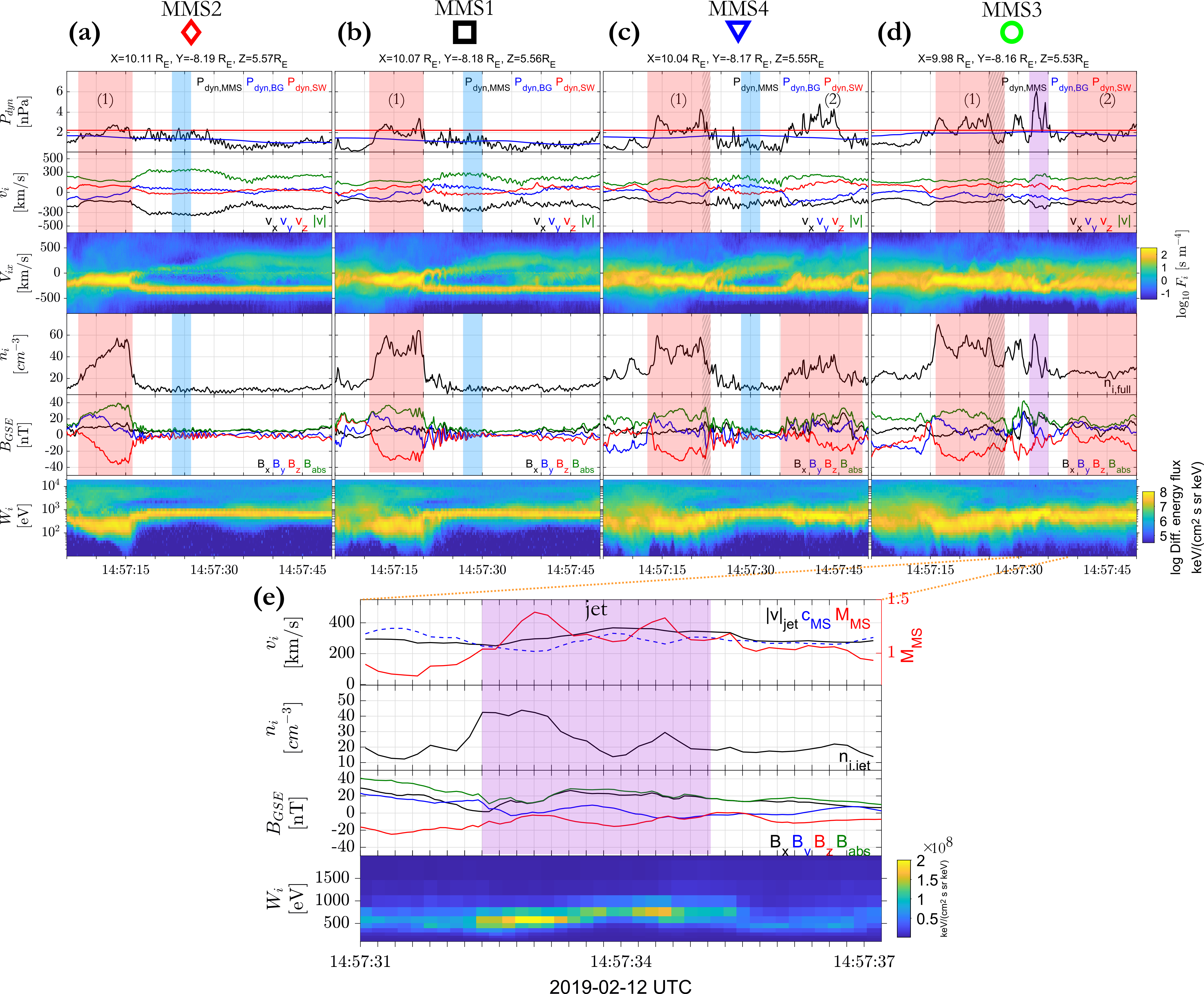 Jet
Whistlers
Embedded 
plasmoid
SLAMS
- Shock
Plaschke F. et al. (2018); sketch by H. Hietala | Space Sci. Rev
Lembège and Savoini (2002)
Shock Reformation
Shock is constantly reforming, due to the evolution of foreshock compressive structures (e.g. SLAMS/shocklets) that effectively form the shock front locally
Summary & Conclusion
Jet is a 2nd plasma population different from the background magnetosheath  Partial moment derivation required.
Super-magnetosonic downstream jets are generated directly from the bow shock evolution. Density enhancement is associated to upstream foreshock waves while velocity is connected to solar wind having a weak interaction with the reforming shock.

Embedded plasmoids (downstream density enhancements) appear to be shock remnants originating from the same shock reformation process.

We show a generation mechanism that does not require specific geometry or external effect. Jets are generated from a fundamental collisionless shock process. 

Results may be relevant to other shock environments & acceleration mechanisms (cosmic rays, astrophysical shocks, planetary shocks, etc.).
MMS mission
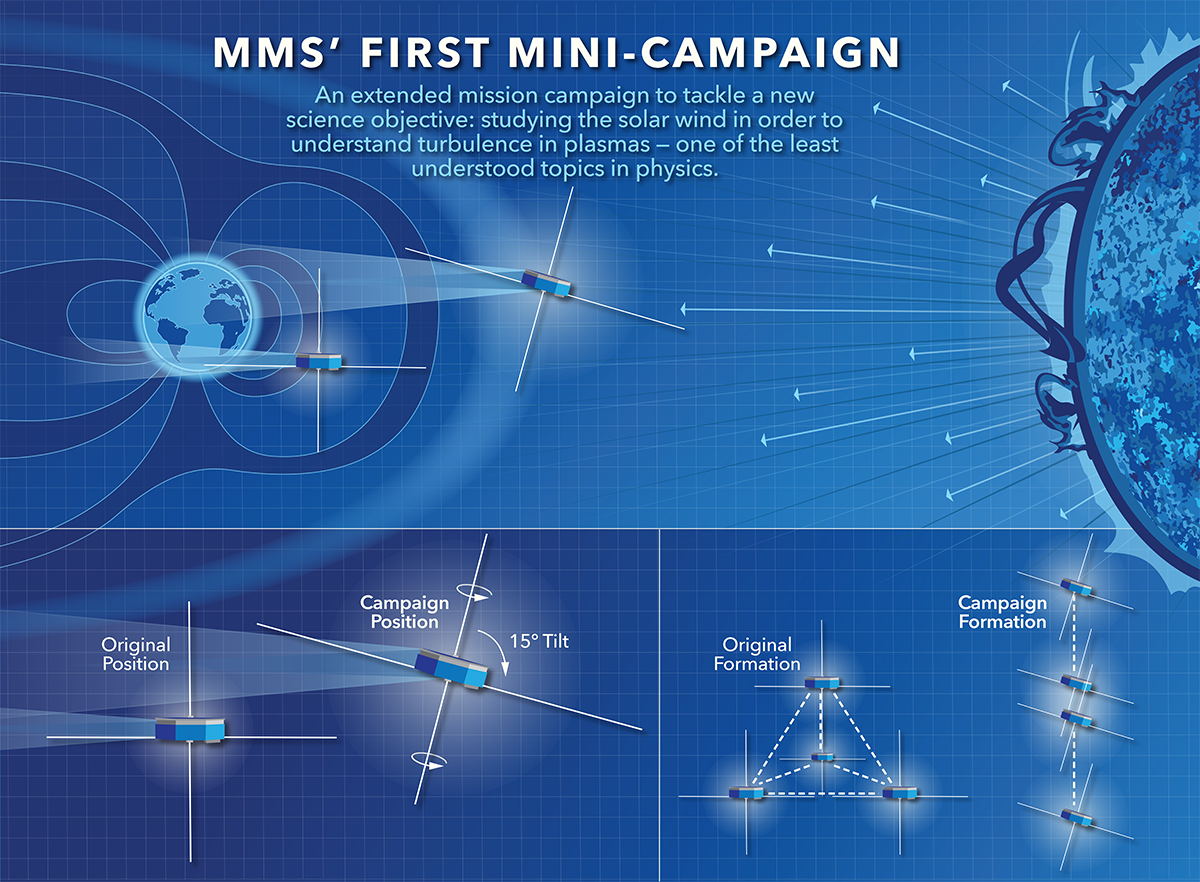 Unique opportunity for shock research for the Magnetosphere Multiscale (MMS) Mission

Turbulence campaign (large separation)
Spacecraft aligned in the x direction (GSE)
Burst data (high resolution) available
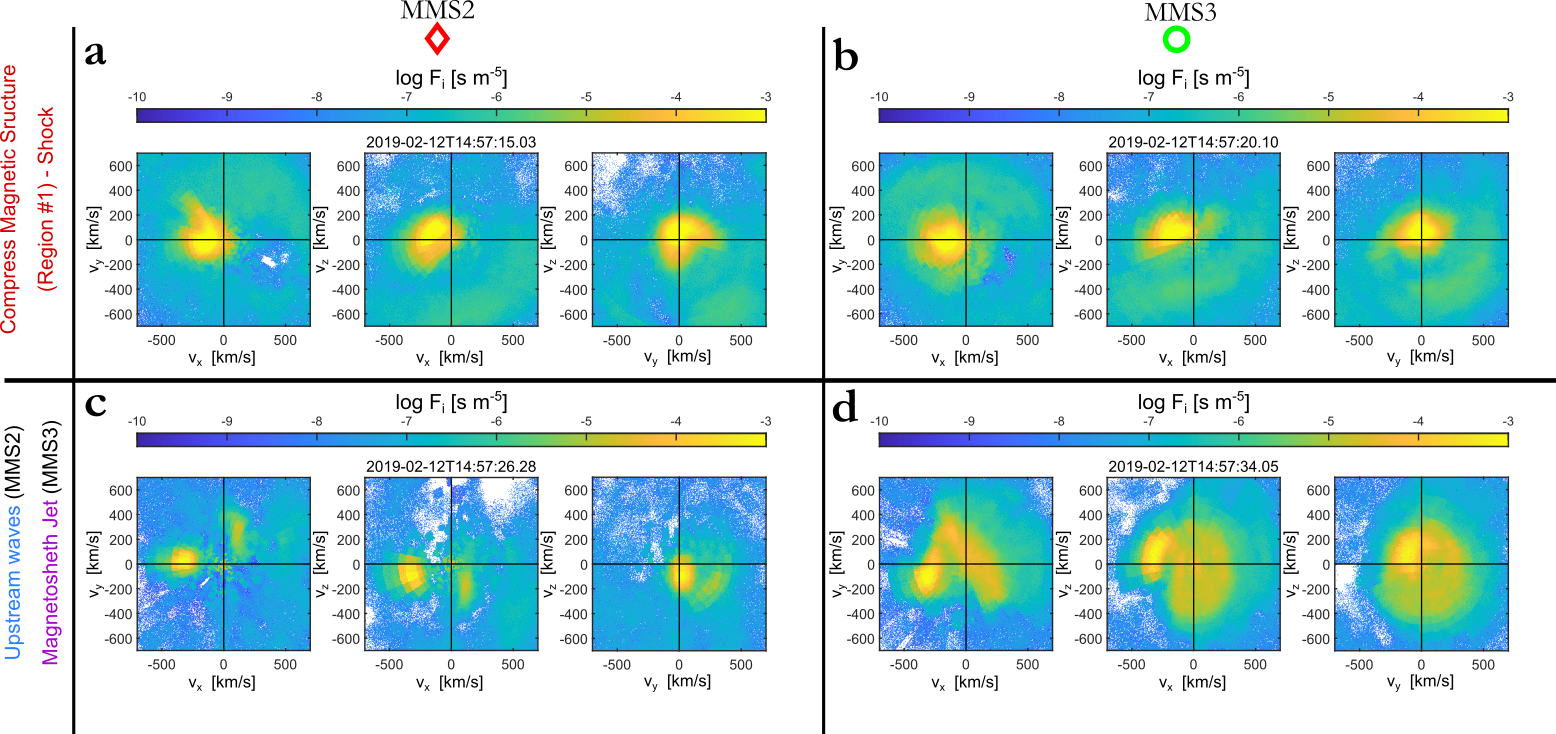 2D reduced VDF
Credits: NASA's Goddard Space Flight Center/Mary Pat Hrybyk-Keith
More info: 📧 | savvra@kth.se  🔗 | savvasraptis.github.io